Rozbor problematiky sanace panelových budov, ukázka variantního řešení sanace na zadaném objektu bytového domu
Autor bakalářské práce:                                         Josef Slezák
Vedoucí bakalářské práce:                doc. Dr. Ing. Luboš Podolka
Oponent bakalářské práce:            Mgr. Jana Pavlíčková Hlebová 
                                               České Budějovice,  leden  2018
Motivace a důvody k vybrání daného tématu
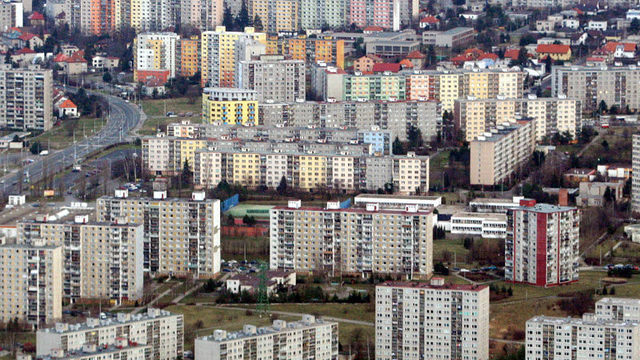 Panelové sídliště na Praze 4 Foto: Ondřej Besperát, www.aktualne.cz
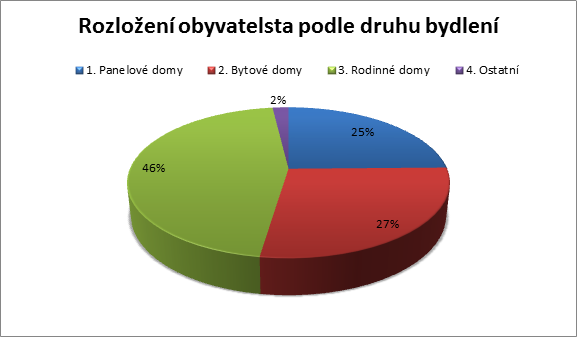 Zdroj: Vlastní zdroj
CÍL PRÁCE
Student provede rozbor problematiky sanace panelových budov pro jednotlivé dílčí typické poruchy panelových budov. Pro zadaných objekt pak vypracuje ve variantách sanaci tohoto objektu a navržené varianty vzájemně porovná a vyhodnotí.
Historie a vývoj panelových soustav
Zdroj: tzb-info.cz
Soustava VVÚ - ETA
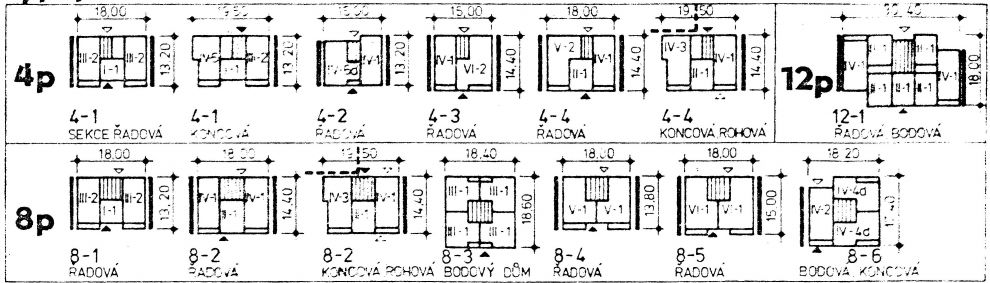 Zdroj: tzb-info.cz
Zdroj: doc. Dr. Ing. Luboš Podolka
OBÁLKA BUDOVY
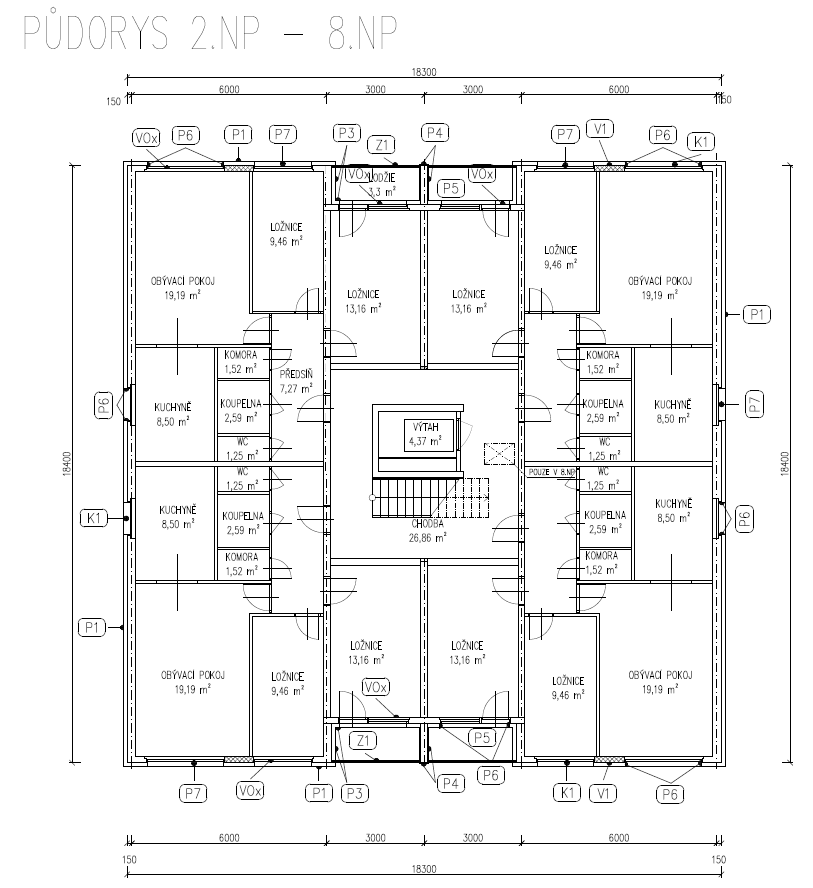 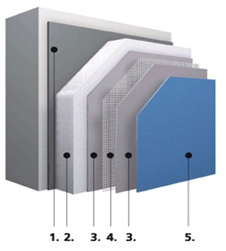 Zdroj: tzb-info.cz
Zdroj: tzb-info.cz
Shrnutí práce
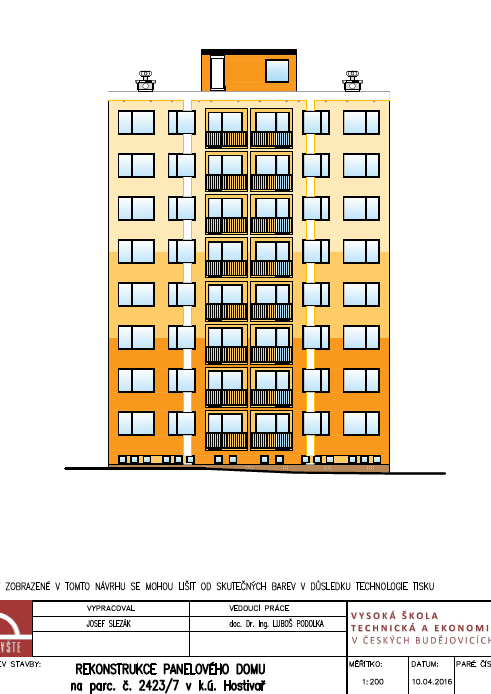 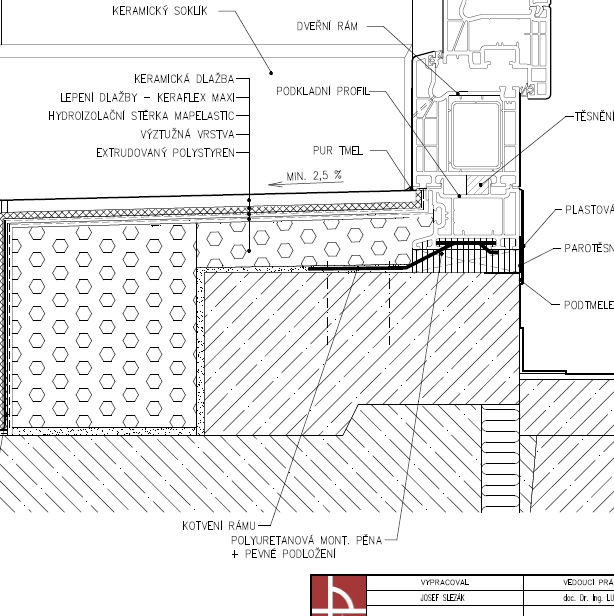 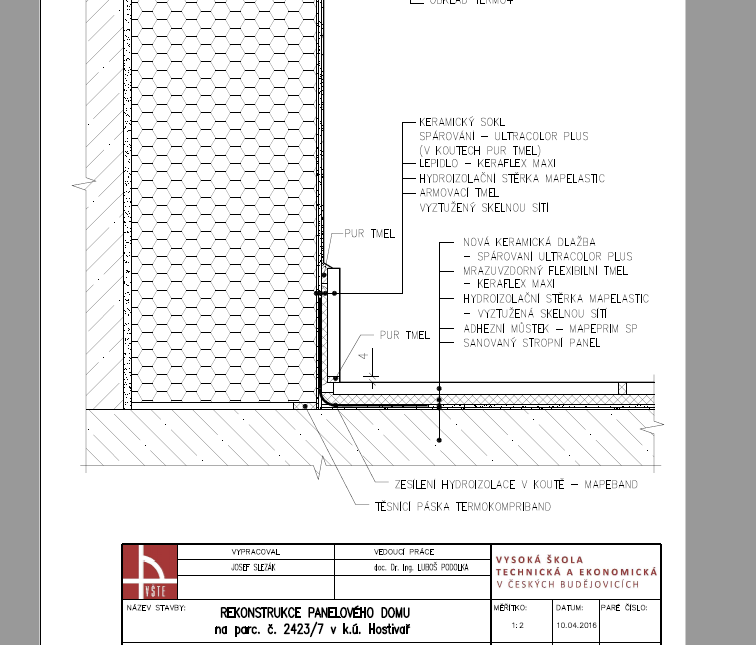 Zdroj: Rozbor problematiky sanace panelových budov, ukázka variantního řešení sanace na zadaném objektu bytového domu
Děkuji za pozornost
Doplňující dotazy
Vedoucí práce:
 Jaké další způsoby izolovaní objektů autor zná, a které by se dali pro sanaci objektu použít (fasáda, střecha). 
Jaké další úpravy by se dali v panelovém objektu provést, např. dispoziční a uveďte postup takové úpravy.
Oponent práce:
 Jaká je podle studenta vize panelových bytů potažmo  celých sídlišť?